Building trust
NDBI046 - Introduction to Data Engineering
2024/2025
Petr Škoda
https://github.com/skodapetr
https://www.ksi.mff.cuni.cz
Caesar cipher
Fixed alphabet.
Shift alphabet by given offset.
Input:	in theory practice and theory are the same
Algorithm
Key: 5
Encrypt
(shift)
Decrypt
(shift)
Output:	ns ymjtwd uwfhynhj fsi ymjtwd fwj ymj xfrj
2
[Speaker Notes: We can easily break this using frequency analysis. It is about the principle, we have a message, alphabet, algorithm, key. This would be symmetric cipher.]
Ciphers
Symmetric Ciphers
Shared key 
|key| = 256 bits
Fast
Asymmetric Ciphers
Private/Public key
|key| = 2048 bits
Slow
Use to exchange symmetric key
3
[Speaker Notes: We can divide cyphers into two types, which nicely combine. 

Asymmetric Ciphers - we need one key to encrypt and other to decrypt. We can utilize that so anyone can send us private message (secure communication).  There is another use I will talk about later.

So let us start with the symmetric ciphers. We already see the Caesar cypher, but let's look on something more up to date.]
Advanced Encryption Standard (AES)
128-bit symmetric cypher with 128/192/256 bits long key
Algorithm
Apply padding to get 128-bit blocks
Organize data into 4 x 4 matrix with 8 bits per cell
XOR with part of the key
Rounds 10/12/14 based on key size:
Substitute bytes using predefined table
Shift Rows
Mix Columns
XOR with Round Key
4
[Speaker Notes: The table is carefully crafted, for example there are no fixed points (no number map on in self).
Shift rows (not in last round). First stay, next shift one to left, then two, then last rows shifts three.
Mix Columns (not in last round) use matrix multiplication with predefined matrix in Gallian Field.

There are processor AES instructions to perform one round or last round, so that it is secured and super fast. Used mostly to encrypt data at rest (not being moved) - database encryption, hard-drive encryption …]
Diffie-Hellman
Secret key exchange
Operation with multiple parties
Elliptic curve Diffie-Hellman
Man in the middle
Alice

A
ga = GA mod P


key : gbA mod P = GB * A mod P
Public
G, P

ga = GA mod P
gb = GB mod P
Bob

B
gb = GB mod P


key : gaB mod P = GA * B mod P
5
[Speaker Notes: It is possible to extend the algorithm to multiple parties.


Public: G - primitive root modulo  P, P - prime number (size of finite field). They can be agreed upon or specified up front. If wrong are chosen it may be easier to break the cypher. 
It is very hard to decompose ga or gb back to A, G and B.]
Question
Is it enough?
[Speaker Notes: Man in the middle attack.]
Rivest-Shamir-Adleman (RSA)
Asymmetric cipher
Algorithm
Select two prime numbers: (p, q) = (2, 7)N = p * q = 14
Compute:φ(N) = (p-1) * (q-1) = 1 * 6 = 6
Select e such as  1 < e < 6,and coprime with N=14, and φ(N)=6e = 5 = encryption key
Select d: d * e mod 6 = 1 d = 11 = decryption key
Public: 5, 14 Private: 11, 14
Encryption (2) - 25 mod 14 = 4
Decryption (4) - 411 mod 14 = 2
7
[Speaker Notes: We need big prime numbers; this is just a toy example. 

Algorithm:
Then we need the φ function, i.e., number smaller of smaller numbers than N with no-common factor.
Co-prime (share no common factor).
But as N is from two prime number, so we can compute that faster.

The pair of private/public key allow us not only to securely send message to someone, but also to make sure that certain message was created by someone.
There is an alternative based on elliptic curves.]
Hashing
One-way transformation of data into a fingerprint of fixed size
Similar (but different) inputs have completely different hashes
One way is easy
Hard to find collisions
6a d9 06 82 71 cc 73 75 11 63 85 ed c0 f1 b8 10 1f 5d 2f 4f 02 b4 97 6b be 13 36 cc 81 77 c7 f9 28 e8 93 5d 8b 79 dc 6e 8a f0 13 28 27 21 8a b2 
84 bd 31 5b 82 05 ...
D0F297FE42
8
Digital signature requirements
Authenticity
Data are same as provided by the source
You may see it as a special case of integrity
Use of asymmetric cipher and signatures
Integrity
Document has not been altered
Document hash
9
[Speaker Notes: What are the requirements? What we need to trust a document.

Those can be defined by law or public agencies, see the first source video.

Source:
https://www.youtube.com/watch?v=y2CcIpANqWQ]
Digital signature
The signature depends on the signed document. It is thus not possible to create one ahead of time
Can be a single number / bit-string

Digital signature
The document owner must ensure validity
Legal perspective (European legislation commission directory 130/2011/ES, …)
10
[Speaker Notes: The certificate use advanced electronic signatures (AES) with a private key. We take the document compute hash (SHA256), add metadata, sign (encode) with our private key. That is a proof that the document has been created by certain entity (us). 
Not really, we talk about certificates later.

There are legal perspective connected to digital signature, for example the European legislation commission directory 130/2011/ES defines format of signatures  (CAdES-T, XAdES-T, PAdES-T, CAdES-EPES, XAdES-EPES, PAdES-EPES), countries may have some national specifics.

Source:
http://www.earchiv.cz/]
JSON Web Tokens
Industry standard RFC 7519 
Can be encrypted
JWT provides integrity
Structure {header}.{payload}.{signature}
11
[Speaker Notes: They can be encrypted but we won’t focus on that here. By default, the content is visible. 

JWT can also be signed using HMAC / RSA / ECDSA. This guarantees that the content is authentic (can not be altered). So we can use it for example as a security token.

There are alternatives:
Security Assertion Markup Language Tokens (SAML) - but JWT is smaller as XML and JSON.
Simple Web Tokens (SWT) - allows only for symmetric sign. The JWT can be asymmetric with certificate, so everybody can verify it.

Source:
https://jwt.io/]
Demo
JSON Web Token
Is it enough?
Digital certificate
Provide user with trust to certain authority
Certificate is a public declaration of a private key ownership
Certificate expiration
Assert an online identity on a network
Should contain the public key
X.509 digital certificate standard
13
[Speaker Notes: Like passport, there is a third side we trust (for passport it is the state). For digital certificate it is the issuer or certification authority.

The problem is, that once the certificate expires it is no longer possible to verify it and thus the signature can not be verified. We need to update the document “signature” for example every 5 years.]
Demo
X.509
Is it enough?
[Speaker Notes: Man in the middle attack.

When client asks for public key server send certificate. If public key is sent there is possibility of man in the middle attack. But for the certificate the client can verify the content. But how?

The certificate is signed by the issuer, authority. But how we know we can trust the authority?]
Public Key Infrastructure (PKI)
Framework 
Certification authority
Certificate revocation lists (CLR)
Key escrow
There are alternatives
15
[Speaker Notes: Do not confuse with KPI - key performance indicators.

It is not based on any technology, instead if provide specifications that must be implemented. 

The ideas is that there are root certification authorities that are trusted: DigiCert, VeriSign the certificates of those root authorities are delivered as a pat of operating system or software (web-browser). Together with all other certificates it form a chain of trust. If somebody want certificate, they need to file a request, then the CA verify them (call, personal, .. ). Part of the request is content of the certificate (e.g., public key). After verification, the CA sign the certificate and send it back. It is crucial that CA private keys are kept secure. 

Certificate Revocation Lists (CLR)
List of all certificates that can no longer be used
Certificate owners can request the certificate to be revoked
Available on request to anyone

Key Escrow
Agency keep copies of private keys safely stored (distributed)
The aim is to allow authorized agencies (law enforcement) to access the private keys
There may be special (government) agency that stores the keys
Nowadays it is about the legal perspective here. The private keys can be used to decipher any communication. Related to idea of fair cryptography. There intentional backdoors are left open.

There is an alternative ~ Pretty Good Privacy (PGP) / OpenPGP. Users trust other users by signing their certificate, by doing so they verify their identities. The more interconnected this get, the more likely is that particular user can be verified ~ there is chain of trust from me to him. This concept is called the “Web of Trust.”]
HTTPS, SSL, TLS
Secure Sockets Layer (SSL) replaced by Transport Layer Security (TLS)
HTTPS = HTTP send over encrypted channel (TLS)
16
[Speaker Notes: SSL 1.0 already existed in 1994, but it was never released as a protocol, because it was soon discovered that it was severely broken.

SSL 2.0 was released in 1995, the same year as SSH. SSL is still used for SSH. Mostly historical reasons + specific environment. You can not really spam connections for example. 

There was SSL version 3 by NetScape, and MS PCT (private communication technology). They were similar, almost compatible. Internet Engineering Task Force (IETF) create working group “Tier Transport Layer Security”, with object to merge the specifications. The first TLS was a minor modification of SSL version 3 (stated in specification). The named was changed from SSL to TLS, as SSL was “owned” by NetScape. 

TLS is above TCP layer, bellow HTTP. TLS 3.0 can establish the protocol in 2 round trips. Why we need it:
Define what cyphers can be used, deprecated weak ones
Authentication ~ demonstrates that one party is who they claim to be
Robust to: Main In The Middle, Replay (send same message again), Downgrade (force use of weak cypher)
TLS is used by HTTP, although not all servers support TLS 1.3.]
Cryptography API
Client-side Java Script
Available with window.crypto
Supported algorithms:
RSA-OAEP, AES-CTR, 
AES-CBC, AES-GCM
Python
Library cryptography
Support X.509
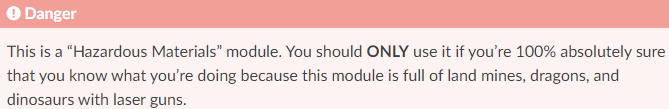 Optional 2024/2025
17
[Speaker Notes: Source:
https://cryptography.io/en/latest/hazmat/primitives/asymmetric/rsa/]
Cryptography tools
Generate SHA1 hash:openssl dgst -sha1 {path-to-a-file}
Generate certificate request:openssl req -newkey rsa:2048 -nodes -keyout {private.key} --out {request-file.csr}
Generate self signed certificate:openssl req -x509 -newkey rsa:4096 -sha256 -nodes -keyout {private.key} -out {certificate.crt}
Sign document:openssl dgst -sha256 -sign {private.key} -out {signature-file.sha256} {file-to-sign}openssl base64 -in {signature-file.sha256} -out {file-with-save-to-share-signature.sign}
Remove 2023/2024
18